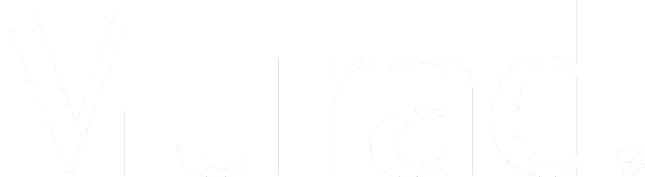 Invisiblur®Typ hier je tekst